CHAPTER 7: OPERATIONS MANAGEMENT – 
                      CAREER READINESS
Human Resources for Operations Managers
Unless otherwise noted, this work is licensed under a Creative Commons Attribution-NonCommercial-ShareAlike 4.0 International (CC BY-NC-SA 4.0) license. Feel free to use, modify, reuse or redistribute any portion of this presentation.
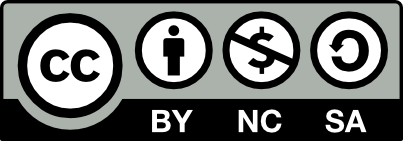 Learning Outcomes
Upon successful completion of this chapter, you will be able to:

Identify ways of gaining practical experience.
Create and utilize an effective networking strategy.
Identify the various types of interviews and interview questions.
7.1 The Job Search I
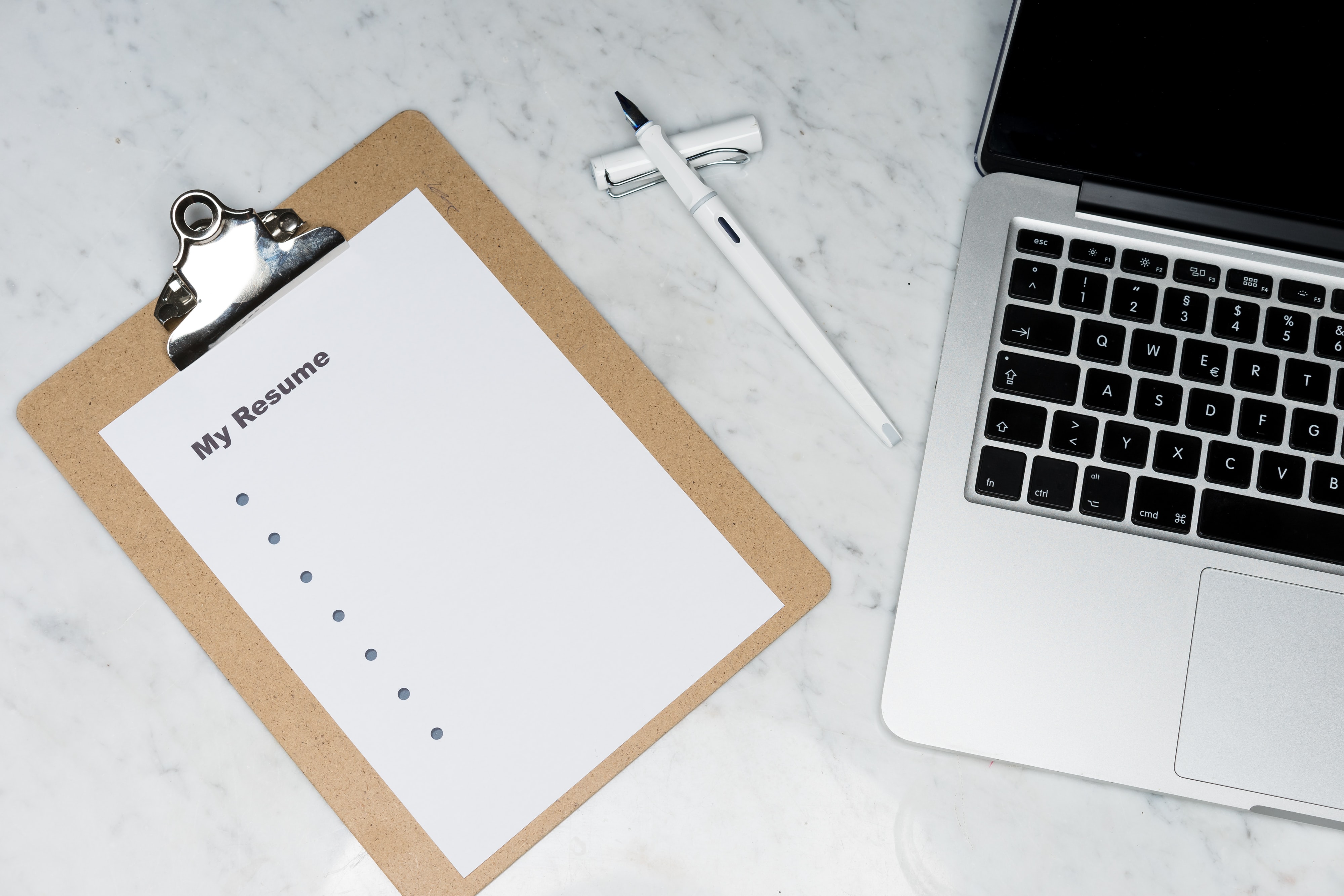 Let’s look at what it takes to complete a thorough job search, what sets you apart from your competition, how to tap into your networks, how to utilize social media, and the interview techniques that will help you attain the career you have been working towards.
Photo by Markus Winkler, Unsplash License
7.1 The Job Search II
The Hidden Job Market
The hidden job market accounts for 65-80% of available jobs, suggesting that an unprecedented number of jobs are no longer being publicly posted. More often than not, positions are being filled internally, by referral or through direct contacts. This is because some employers prefer to fill vacancies by word of mouth, referral programs, and internal job postings.
[Speaker Notes: Chances are, you’ve tried your hand at job searching at one time or another and (to your dismay) you’ve come to the conclusion that finding a job isn’t an easy task! People want to hire you, but you need an organized and targeted approach. Instead of focusing on the quantity of applications, start focusing on the quality of applications you’re sending out. 

Without a clear understanding of the hidden job market, the importance of using a variety of job search methods, and a tailored approach, you are at risk for increasing your frustrations and decreasing your motivation to find work.

You need to tap into the hidden job market by diversifying your job search. This means opening the door to a more responsive market and expanding additional opportunities, resulting in a shorter, more successful search. In the following sections, job searching has been divided into two major approaches – your online job search strategy and your networking strategy.]
7.2 What Sets You Apart?
Social Intelligence
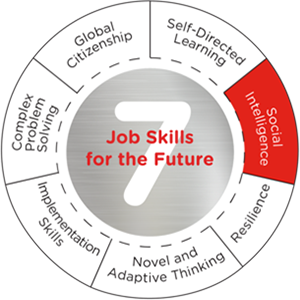 [Speaker Notes: Social Intelligence is being able to interact positively with others, building strong healthy relationships and thriving in social environments. It is having the self-awareness to effectively apply the knowledge of social dynamics and team building to create positive outcomes for everyone involved. 

Individuals that demonstrate the skill of Social Intelligence have excellent communication skills and are empathic. We often refer to Social Intelligence as ‘people skills’ or ‘interpersonal skills’.]
7.3 Networking I
For many of us, just thinking about networking can make us break out into a cold sweat. However, networking is the simple act of exchanging information, specifically for the purpose of cultivating productive, organic, and lasting relationships.
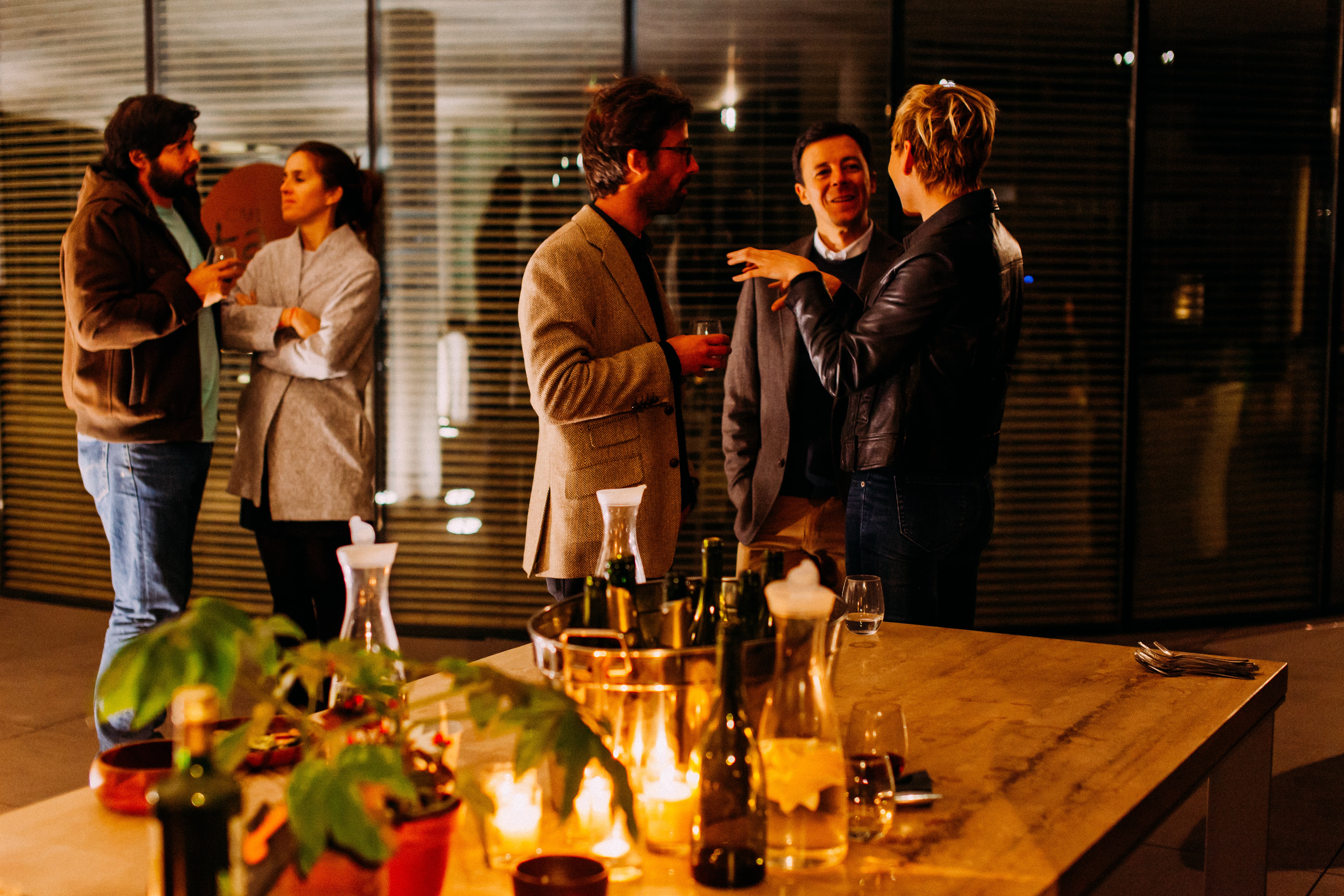 Photo by Antenna, Unsplash License
[Speaker Notes: When you develop and maintain strong and productive relationships across many different facets of your life, you increase your chances of those relationships positively impacting your career goals. It is important to recognize that engaging in networking opportunities will not lead to results overnight; it is a long-term strategy that will allow you to build a strong community of individuals and professionals that, when accessed properly, can support you in your career development journey.]
7.3 Networking II
Tap Into Your Personal Networks

Here are some ways that you can utilize your existing networks:


Ask your network contacts for information or referrals to companies or industries and job leads.

Research your network contacts’ connections and inquire about people who are of interest to you.

Ask if you can use their name when contacting the referrals.

Always keep your networks informed of how they have helped you and thank them often for their efforts.

Help your network too. Share any contacts, advice, or job leads that would be of interest to them.
[Speaker Notes: There is no better place to start than with the people in your life that already know you. 

Develop a broad list of contacts including family, friends, neighbours, classmates, professors, current and previous coworkers and managers, and people you have met through various extracurricular, social, religious, and business activities. 

After you’ve developed your list, spend time talking to the people in your network and inform them that you are looking for work and let them know what kind of work you are looking for. Organize your network contacts and communicate regularly about your current needs, so that they can assist you better.]
7.4 Social Media I
Use Social Networking Websites
Social networking websites allow you to easily connect with people you may not have otherwise known. More employers are using LinkedIn to search for, pre-screen, and evaluate candidates. Among the most common social media sites are LinkedIn, Facebook, and Twitter.
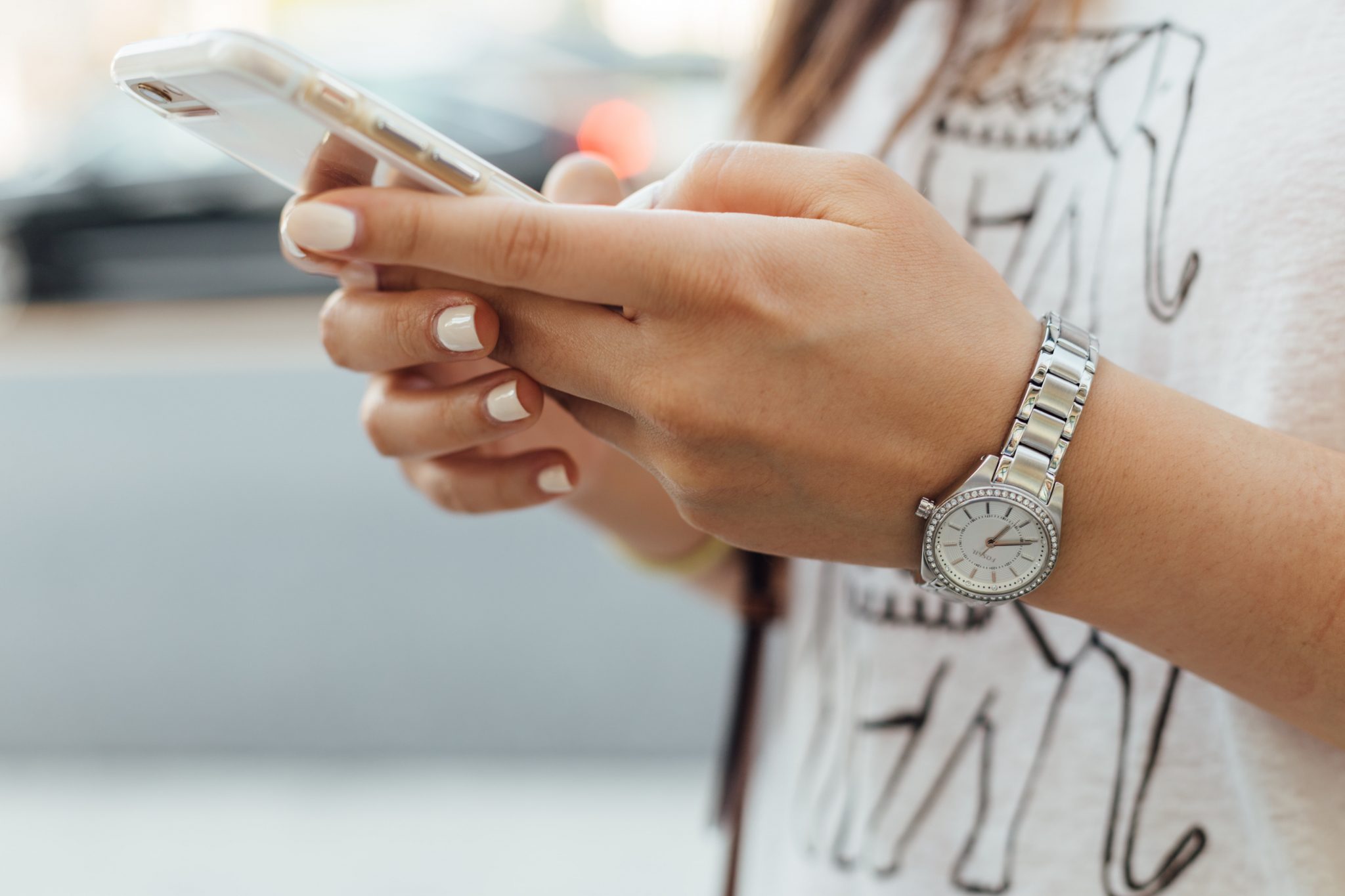 Photo by zeekersolutionsmadrid, Public Domain
[Speaker Notes: Social media and the ability to network through various online platforms have opened a whole new world of opportunities that you didn’t have access to through traditional networking methods. 

Use these platforms to:

Research companies and people of interest.
Reach out to your networks, exchange information, and maintain regular contact.
Post status updates or send messages that indicate you are looking for work or information.
Search for jobs that are being advertised and apply directly through the platforms.
Connect with people you don’t already know.
Participate in discussions or follow companies and groups.
Create and post content.]
7.4 Social Media II
Tips to Stand Out on Social Media 

Come up with a targeted and attractive headline

Increase your views with a good photo

Build a conversational and informative summary
Show your experience.

Share your accomplishments 

Promote your skills 

Personalize your URL 

Showcase your education

Include Multimedia

Build your connections by common interests and community
7.5 Interviews I
There are two major categories that employers are looking to evaluate in a candidate during an interview.

Qualifications: Do you have the required credentials, skills, and abilities to perform the job?
Personal and career fit: Do your personal qualities, attributes, and career goals match with what the company is seeking?
[Speaker Notes: This section will provide you with a thorough understanding of what you need to know at every stage of the interview process. We will explain the different types of interview formats and provide you with sample questions and answers that will be crucial in increasing your chances of securing your next job. Remember that the interview is a chance for the employer to learn more about you, your skills and experiences, but it is also an opportunity for you to learn more about the company and whether or not this opportunity will be a good match to your current goals and future career aspirations.]
7.5 Interviews II
Common Interview Types
There are many different types of interviews being used in today’s job market. Understanding the most common interview formats will help you manage your expectations and prepare better.

Structured or formal
Unstructured or informal
Pre-screening, video, or telephone
Panel
Group
Performance, testing, or presentation
[Speaker Notes: Structured or formal: This type of interview is very common and is used as a standardized method of comparing multiple candidates. The candidate is invited to attend a face-to-face meeting with the hiring personnel. In this format, an employer develops questions that will help assess the skills and experiences they are seeking to fulfill the requirements of the position

Unstructured or informal: This type of interview is more casual, and may have some prepared questions, but is typically less structured. The questions may be determined or changed depending on the candidate’s responses or the direction of the conversation. In this method, the candidate can discuss their skills and qualifications more openly, emphasizing more of what they feel is important.

Unstructured or informal: This type of interview is more casual, and may have some prepared questions, but is typically less structured. The questions may be determined or changed depending on the candidate’s responses or the direction of the conversation. In this method, the candidate can discuss their skills and qualifications more openly, emphasizing more of what they feel is important.

Panel: In a panel interview, a group of interviewers, typically two to five people from various positions and roles in the company, will take turns asking questions to one candidate. By having multiple opinions involved in the hiring decision, the employer will have a broader, more objective viewpoint when making a decision on which candidate will be most suitable.

Group: Often the group interview is used in order for an organization to save on time and resources by screening a larger number of candidates at the same time

Performance, testing, or presentation: This type of interview can be arranged during a separate time or as part of a face-to-face interview. During this time, an interviewer asks the candidate to perform specified tasks related to the job within a limited timeframe.]
7.6 Interview Questions I
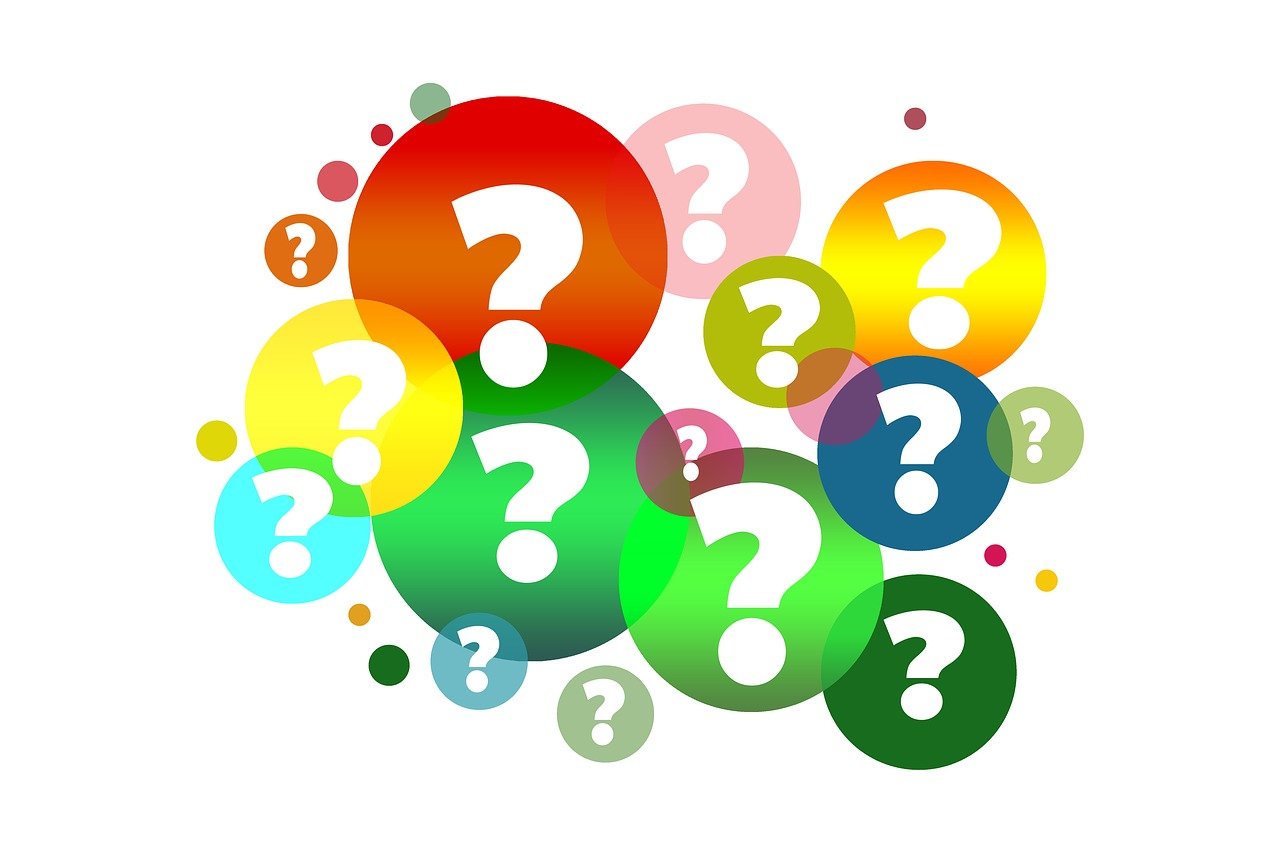 Types of Questions

Preparation is essential for a successful interview! You want to ensure that you are able to convey to the employer that you are the most suitable candidate for the position.
Photo by geralt, Pixabay License
[Speaker Notes: You are the interviewer’s main source of information concerning your qualifications. Do not assume that the interviewer knows all of your qualifications and accomplishments; you must clearly spell them out as you answer the questions during an interview.]
7.6 Interview Questions II
Introductory Questions

Introductory questions give you an opportunity to describe yourself and your accomplishments as they pertain to the job you are applying for. These questions are used to assess your background, your experience, and your organizational fit. Being that they are open-ended questions, they give you an opportunity to sell yourself.
[Speaker Notes: Examples of introductory questions: 

Tell me about yourself.
How has your education prepared you for this role?
What do you know about our organization?
Why are you interested in working for our company?
What experience do you have that relates to this position?
What are your strengths?
What are your weaknesses?
Where do you see yourself in five years?]
7.6 Interview Questions III
Behavioural questions

Behavioural questions will ask you to describe a specific situation or experience and require you to provide an example of how you handled it in the past. Behavioural interviews are founded on the idea that the best predictor of future behaviour is based on evaluating past behaviour.
[Speaker Notes: The key is not to get the “right” answer but to demonstrate how you came to an appropriate result. To answer these questions well and completely, you need to be prepared with specific examples or experiences.
Examples of behavioural questions: 

Give an example of a situation where you had to deal with conflict, either with a customer or coworker. How did you handle it?
Describe a situation where a coworker or supervisor had expectations that you felt were unrealistic. How did you deal with that?
Give an example of a goal you reached and tell me how you achieved it.
Describe a stressful situation at work and how you handled it.
Tell me about a time when you made a mistake? What did you learn from it?
Describe a situation in which you had to balance multiple priorities.]
7.6 Interview Questions IV
Situational questions

Situational questions are focused on hypothetical scenarios, and they require you to demonstrate sound judgment with a response or solution to a problem that you may not have experienced before. Sometimes these questions require you to think outside the box, and carefully consider what is really being asked.
[Speaker Notes: Examples of situational questions include:

If you discovered your supervisor was breaking the company’s code of conduct, what would you do?
As the team leader, you are faced with a situation where two team members are arguing, how would you deal with the situation?
If you had two important deadlines coming up, how would you prioritize your tasks?]
7.6 Interview Questions V
Unlawful Questions
The Law in Ontario prohibits discrimination in employment on the basis of: age, ancestry, colour, race, citizenship, ethnic origin, place of origin, creed, disability, family status, marital status (including single status), gender identity, gender expression, receipt of public assistance (in housing only), record of offences (in employment only), sex (including pregnancy and breastfeeding), and sexual orientation.
[Speaker Notes: Ontario Human Rights Commission protects job seekers against unlawful questions. For more information, check out: Ontario Humans Right Commission.
Employers’ questions must be related to the job for which you are applying. However, use your discretion when answering, as questions could be asked unintentionally.]
7.7 Key Takeaways
Being well organized and prepared is key to the job search process. 

Take the time to set your career goals and thoroughly research the organizations you are most interested in working for. 

Reflect on what sets you apart from your competition and consider upskilling with micro-credentials, volunteering and gaining part-time work experience.

Don’t overlook both your personal and professional network as you look to make important connections that will assist you in your job search. 

Use social media to make connections and research jobs, such as LinkedIn.

 Finally, practice answering sample questions to prepare for your job interview.